Sponsors
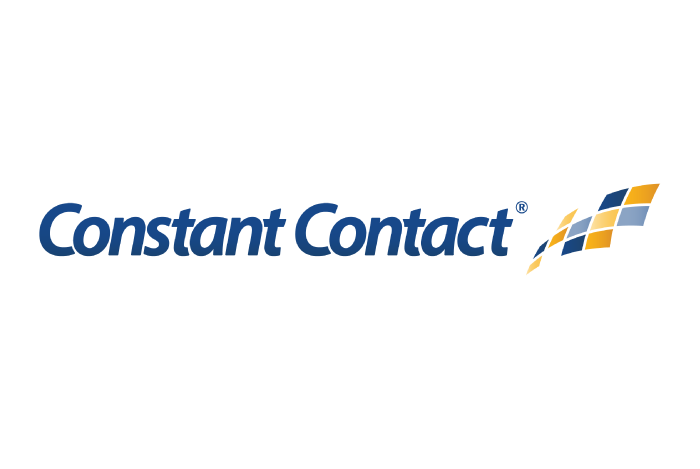 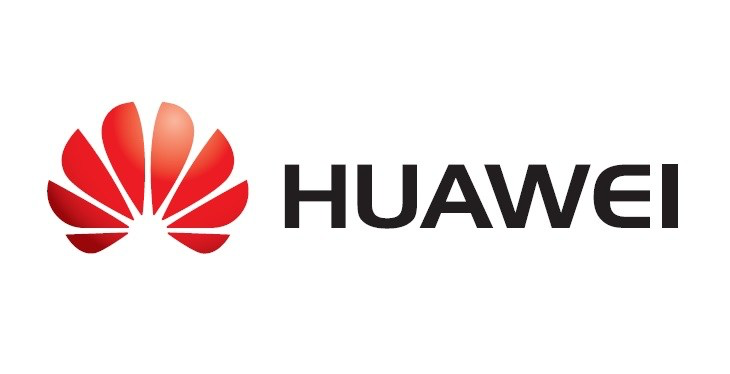 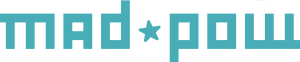 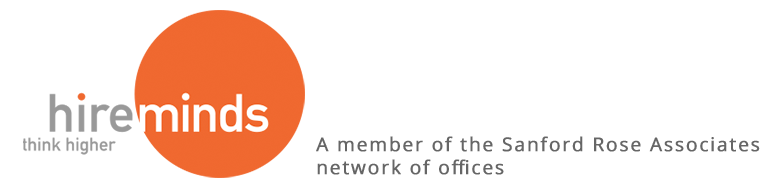 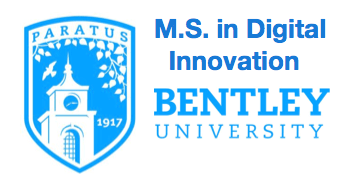 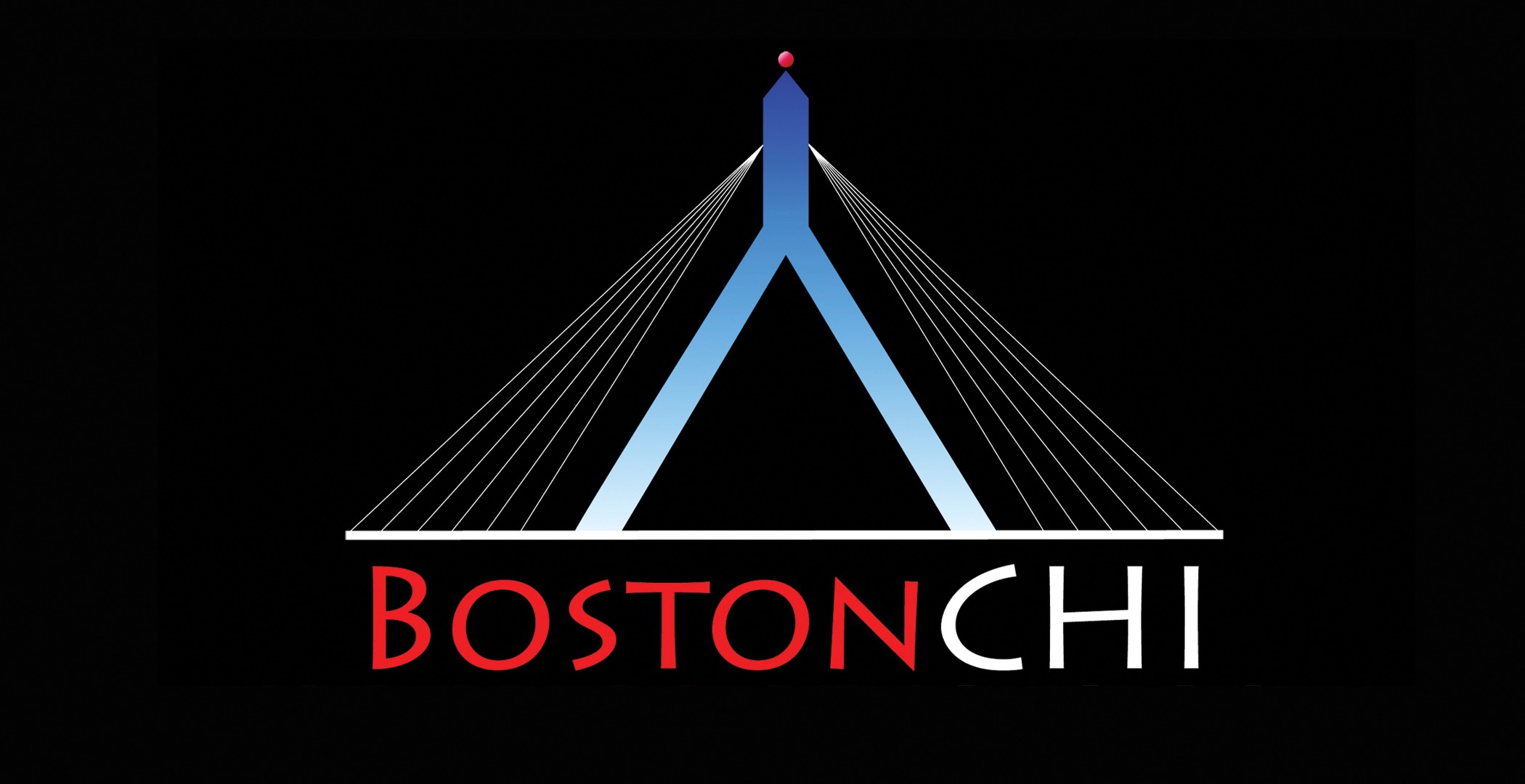 A Research and Design Community
Making Technology Work for People
Welcome!
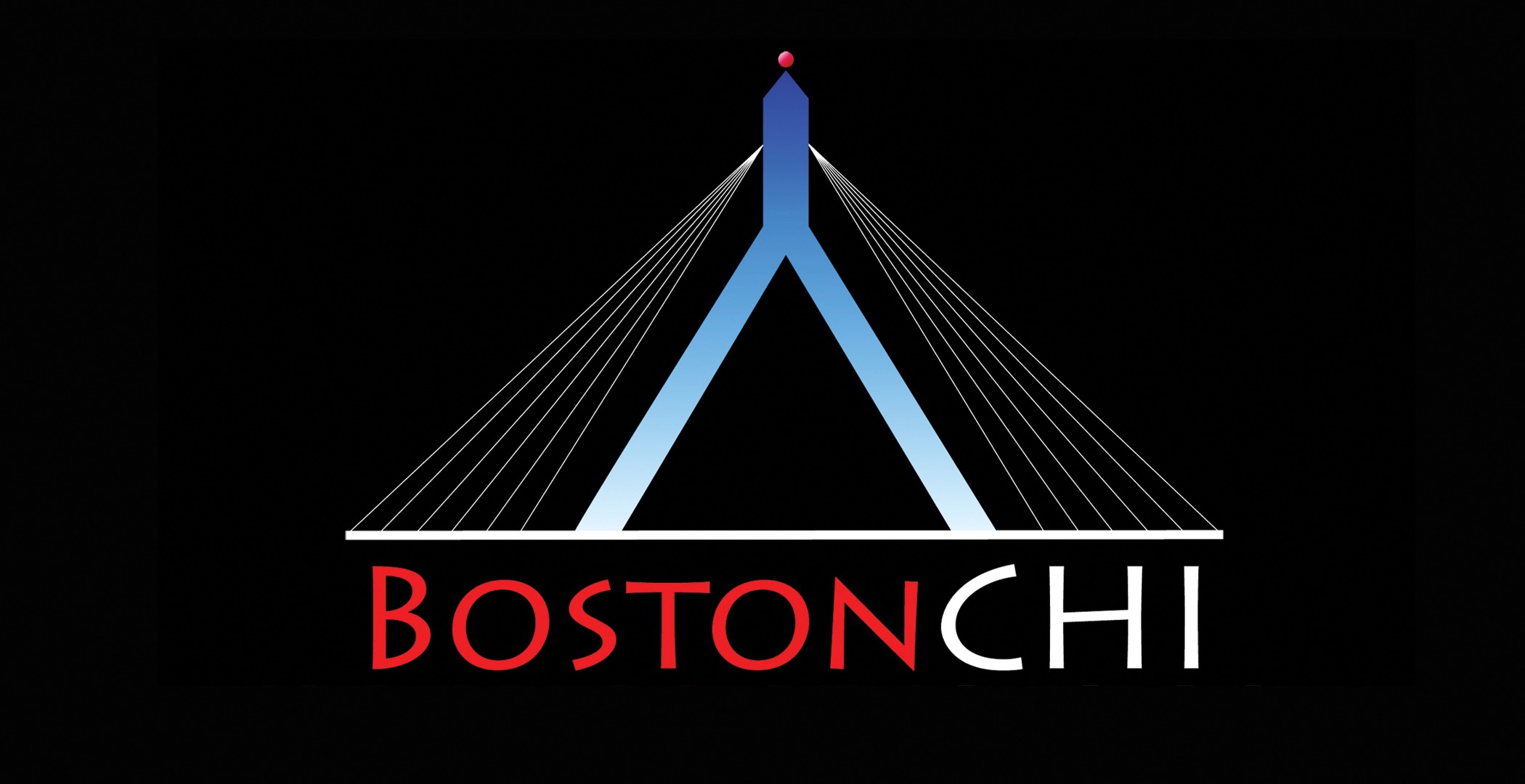 Announcements
Our guest speaker
CHI dessert
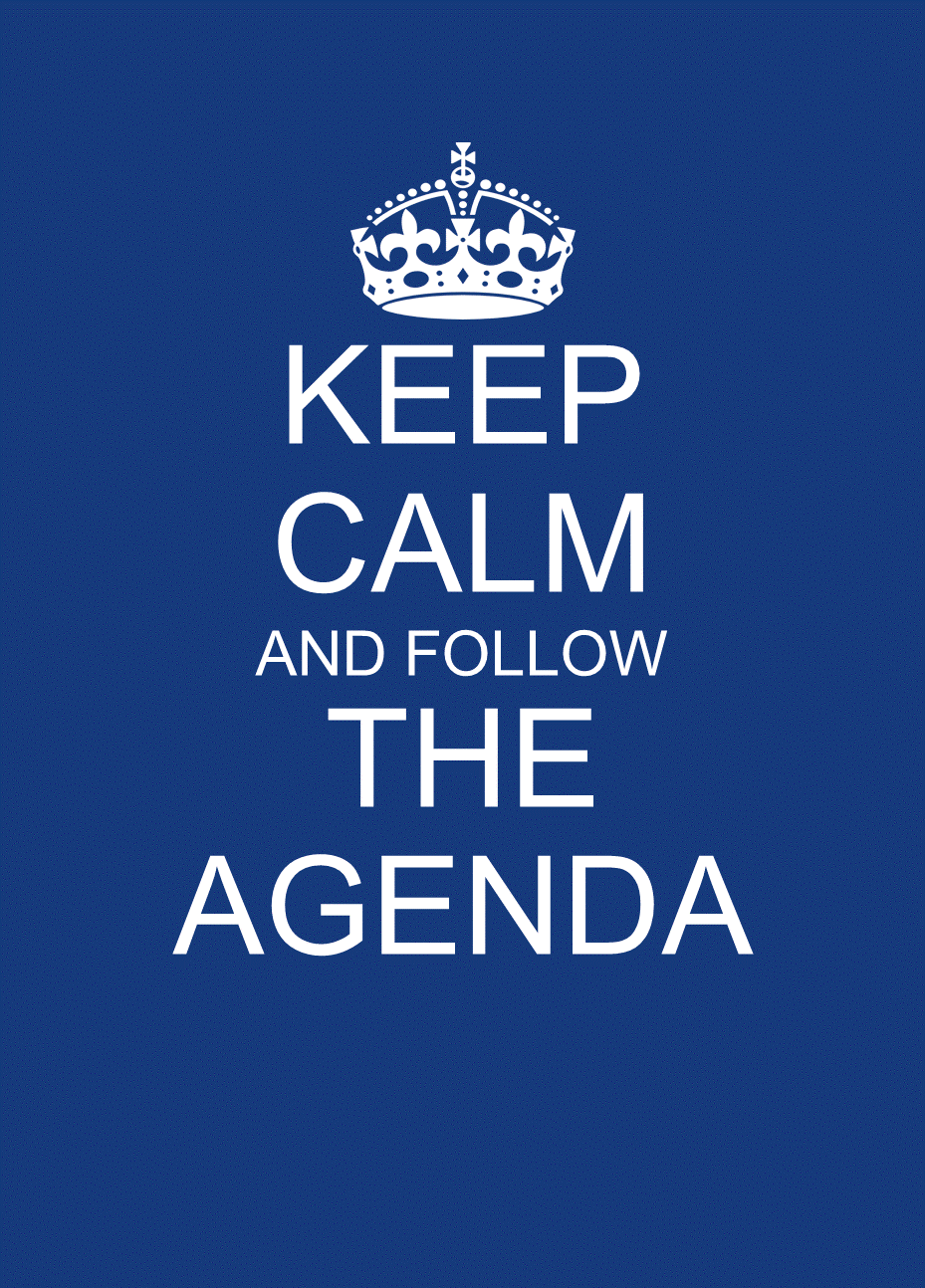 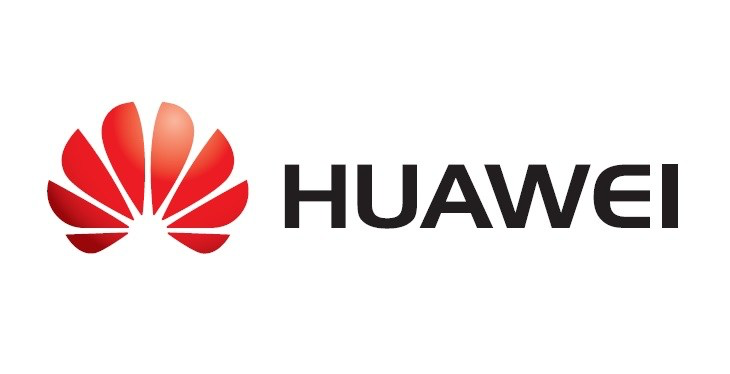 Thank you
to our new sponsor
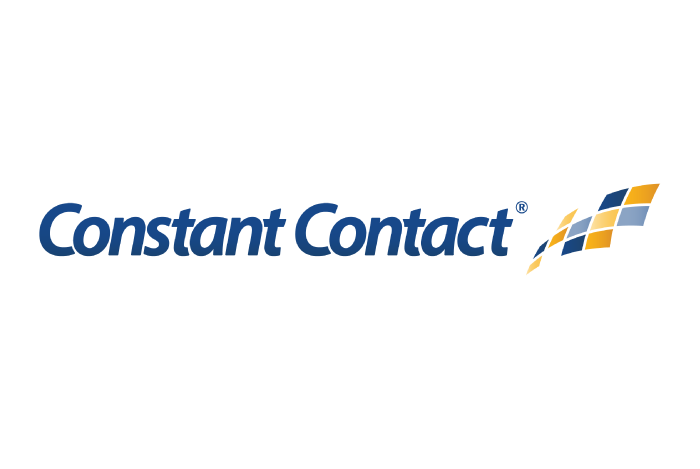 Thank you
to our host
Who doesn’t love snacks?
Stay for networking and dessert
Pizza brought to you by
Dessert brought to you by
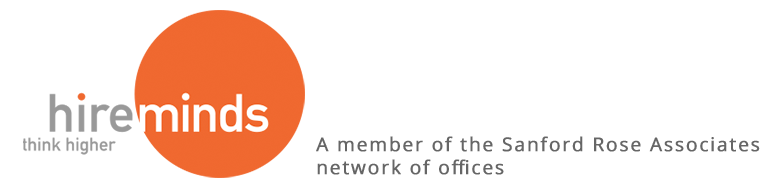 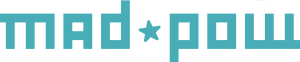 Become a Member!

Annual membership only $15
Lifetime membership $150
About BostonCHI
A non-profit, volunteer-run organization focused on Computer-Human Interaction.
Great speakers every time!

September – June
2nd Tuesday of the month… usually
Events with other Boston Interactions groups
BostonCHI Steering Committee
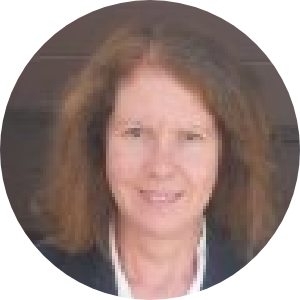 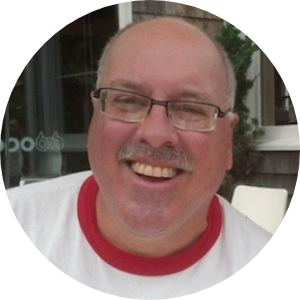 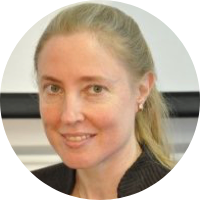 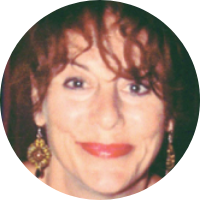 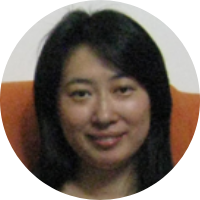 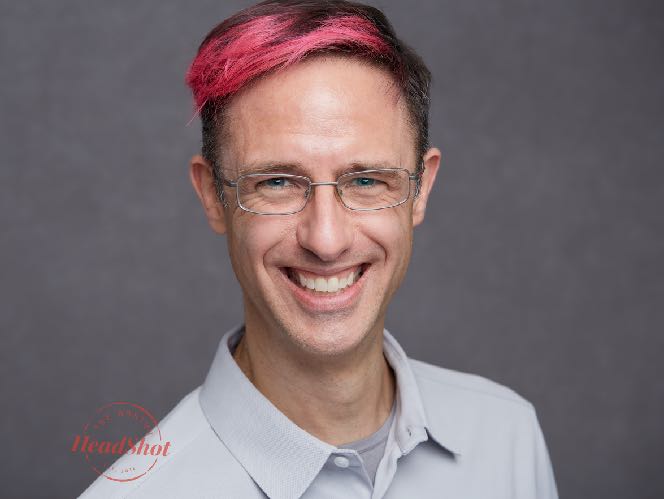 Bill
Wendy
Haijing
Elizabeth
Michelle
Todd
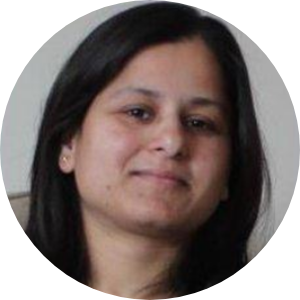 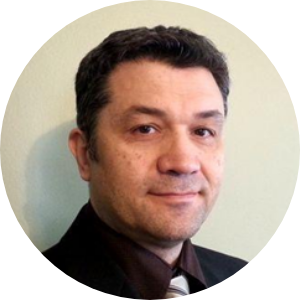 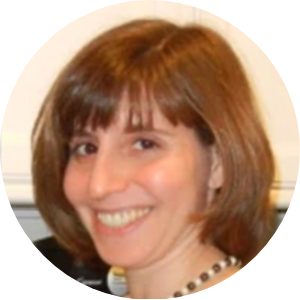 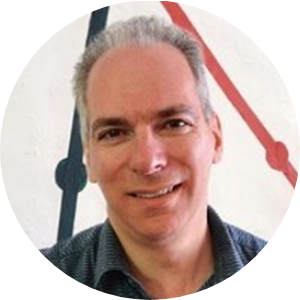 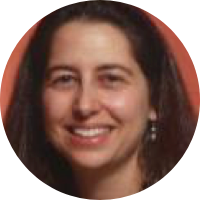 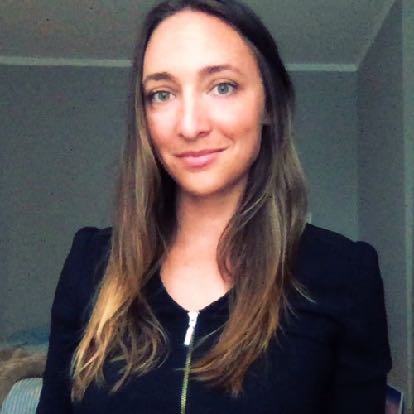 Evo
Sampada
David
David
Rachel
Sagan
Nicole
We are always looking for people to help out! 
Talk to one of us, or email: chair@BostonCHI.org
Hot Jobs — for members
More than 20 new jobs per month (WOW!)
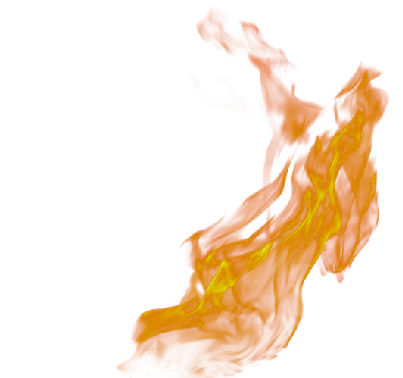 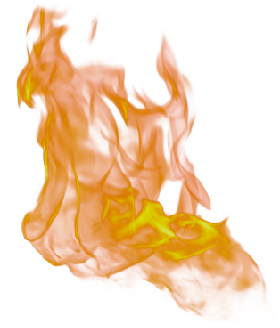 Sign up at :
BostonCHI.org / hotjobs
Hiring?
And send any postings to hotjobs@bostonchi.org...
Raise your hand!
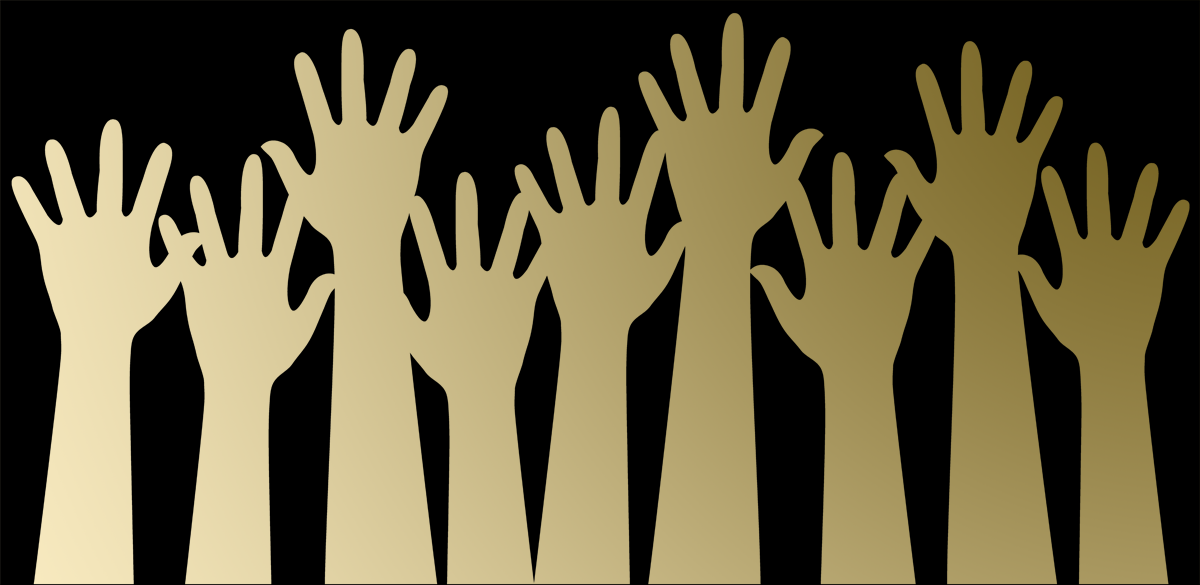 Looking?
Raise your other hand!!!
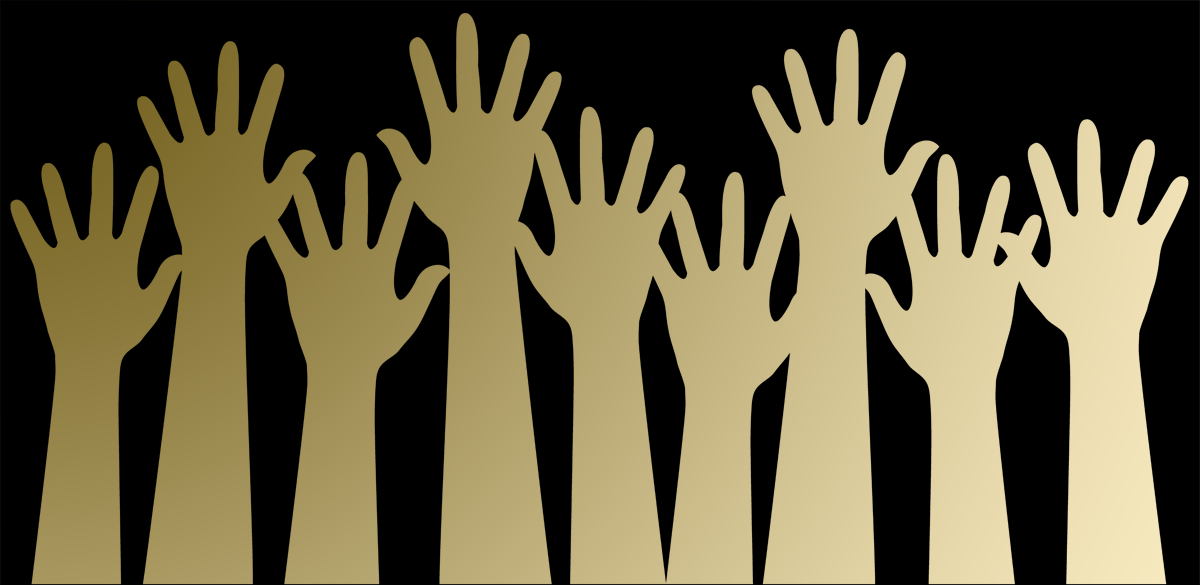 Other announcements?
Now’s your time to shine…
Tue, January 29, 2019, 6:00pm – 9:30pm
The Asgard
350 Mass Ave. 
(Between Central Sq. & MIT)
Cambridge
Save the date!
Annual Winter Boston Interactions Party!

Food and Drink
Appetizers and hors-d'oeuvres will be provided. There will be a cash bar.
Next BostonCHI meeting
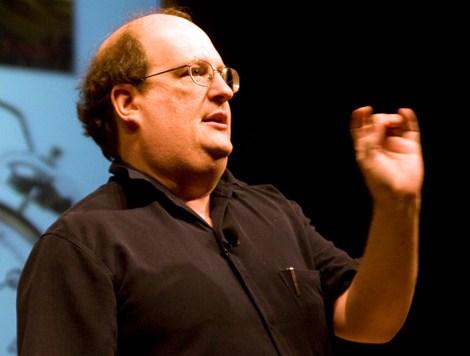 Thursday, Jan 17, 2019
Vistaprint
Why Is Hiring Great UX Professionals So Damn Challenging?
Jared Spool
Centre Center
Please turn off, or use silent mode
(thank you!)
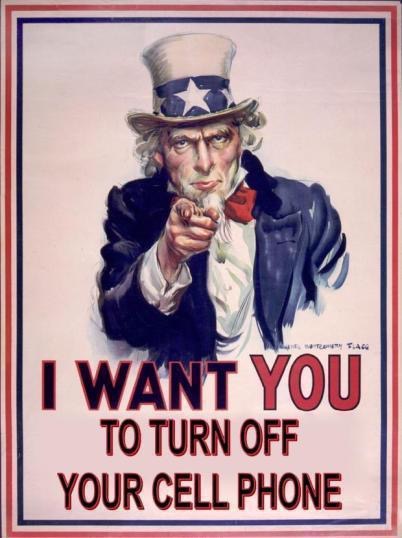 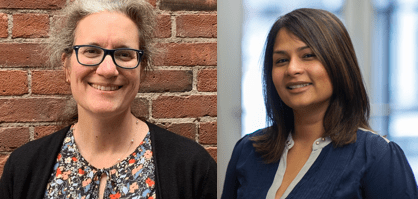 Dana Ortegón & Priyama Bari 
Mad*Pow
Agile Behavior-Based Personas for Better Designs
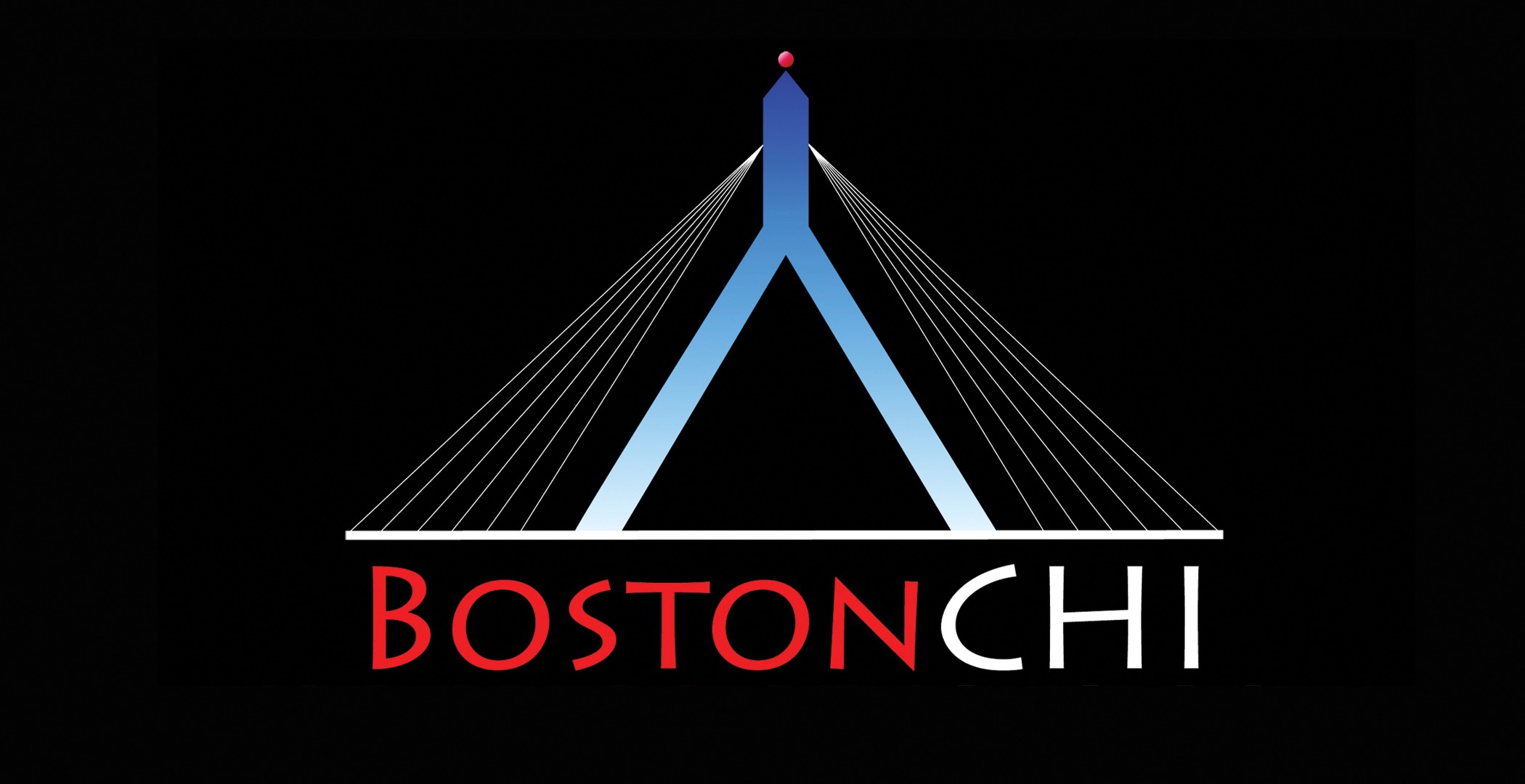 A Research and Design Community
Making Technology Work for People